Review of PHSL 170 Cardiovascular Physiology course
Course occurs in the Fall term of Year 1

Course Director: John Butterly

Course has 25 curricular hours
2.5 are assessment hours

Course was last reviewed in Jan 2016 and presented to the MEC in March 2016

Date of this review: February 1, 2018
Review presented to MEC: February 20, 2018
Action Plan from Prior Review
New course director, thus “action plan” summarizes Dr. Butterly’s plans for the course:
Review the syllabus and lectures from 2015, the MEC’s recommendations for improvement, and the student evaluations ✓
Meet with the former course directors and the Chair of Medical Education to discuss the course ✓
Meet with the renal physiology course directors to coordinate the discussion of blood pressure and hypertension ✓
Action Plan from Prior Review
Dr. Butterly’s plans (cont.)
Develop lectures and slides that follow the Costanzo text (the preferred text cited by students) ✓
Incorporate clinical material into the course to provide relevance to aid student understanding and demonstrate how the basic science is applicable to clinical medicine ✓ [notes have “clinical correlation” sections]
Retain the simulation exercise (popular with students) and base the small group sessions on clinical cases ✓
Work in the future to coordinate year 1 material with SBM Cardiology material [did meet, but due to both course directors setting up new courses, they plan to meet again in the future to work on this]
Course Objectives
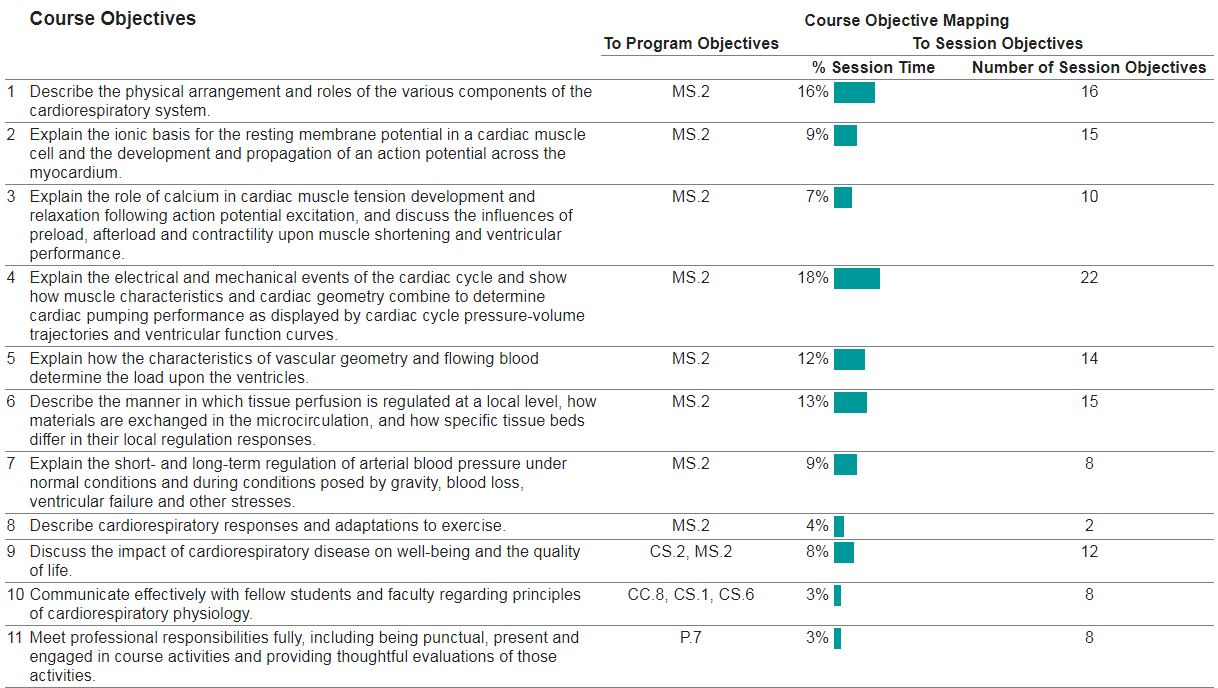 Course Objectives – Comments
The number of course objectives is appropriate
All course objectives have session objectives that map to them
Most objectives map to Geisel competency MS.2 (medical knowledge), however objectives also address communication skills, professionalism and the clinical skill of delivering oral presentations (CC.8)
The mapping of course objectives to the Geisel competencies in Ilios was reviewed by the course director and checked for accuracy; edits were sent to Geisel computing
Format of Course & Session Objectives
Course objectives are not provided on Canvas

Course objectives are written in the correct format

Session objectives are provided in the course materials

Session objectives are written in the correct format
Issues of Redundancy
Significant redundancy was not found between the Y1 Cardiovascular Physiology course and SBM Cardiology
There is a potential for redundancy with some of the introductory material that Dr. Butterly plans to include at the start of the course (e.g. anatomy of the heart, heart muscle function, etc.). Dr. Butterly would like to meet with the course directors for HAE, CTO and Biochem to plan the depth of coverage for his early content
Health  and Values Goals
Ethics – “Identify key concepts in health care ethics and demonstrate an ability to recognize ethical issues arising in patient care and population health and to think critically and systematically in applying an ethical analysis”

Cultural Awareness – “Demonstrate an understanding and skill in managing patient care of people of diverse cultures, social, economic standing and belief systems”

Health Equity – “Identify the root causes and approaches for addressing health disparities locally and globally”

Resilience – Demonstrate knowledge of skills and practices to prevent and address stress and maintain resilience in caring for patients and oneself 

Compassion and Empathy – “Demonstrate abilities to understand each patient’s experience of illness, adapt scientifically appropriate care to conform to that patient’s needs, and communicate in terms that each patient can understand”

There also are synergies to health law, communication skills, professionalism (as LCME requires).
Health and Values Content
Does the course include health and values content? 
Some content is mentioned during clinical cases in the course, such as the prevalence of salt-sensitive hypertension in various populations
The prior year had a Grand Rounds on Healthcare disparities – the course director would like to bring this back
Are the health and values topics noted in the course and session objectives?
Course objectives #11 relates to professionalism
Course objective #9 hints at health and values: “Discuss the impact of cardiorespiratory disease on well-being and the quality of life.”
Health and values topics are not mentioned in any session objectives
Health and Values Content
Student comments regarding health and values content 
simulation exercise encouraged students to be empathetic and care for the patient
some population health/health equity content could be added with regard to pathologies that affect particular groups of patients 
a patient presentation would be a good addition to the course if it could be arranged
Nutrition Objectives
Medical Science
Describe core nutrition science concepts, such as nutritional biochemistry and metabolism, digestion, endocrinology, and adverse effects of malnutrition on human health. 
Explain the links between nutrition science and other sciences, including those of the environment, exercise, toxicology, and pharmacology.
Apply core nutrition science knowledge to understand and manage human health and disease through the lifespan. 
Clinical Care
Perform a nutrition assessment and accurately measure anthropometrics.
Perform a complete nutritional exam to assess for presence of malnutrition.
Interpret, develop, and implement a nutrition plan for treatment, including nutritional additions or restrictions, culinary skill development, artificial nutrition support, and supplementation. 
Population Health
Explain the impact of nutrition on individual and population health and disease.
Assess the impact of social, environmental, behavioral, economic, cultural, and personal factors on the nutritional health of individuals, and the incidence and burden of disease in populations.
Explain and exemplify the physician’s role for promoting nutrition in public health.
Communication Skills 
Demonstrate empathy for individuals’ concerns, and be respectful of others’ perspectives and personal, cultural, and religious dietary restrictions and beliefs, and communicate nutrition advice respectfully and without judgment. 
Promote positive behavioral change through nutrition-specific motivational interviewing and cognitive behavioral therapy.
Translate nutrition science concepts in to useful information to educate patients, families, peers, and others.
Personal, Professional, and Leadership Development 
Engage in lifelong learning to improve one’s performance in the application of nutrition science.
Apply nutrition science and culinary competency to enhance resiliency and physician self-care.
Advocate for environments that promote healthy nutritional lifestyles in the community, while removing any existing barriers. 
Evaluation and Improvement
Identify and utilize healthcare and community resources to provide nutrition care and improve patient outcomes and patient satisfaction.
Identify credible, evidence-based sources of nutrition information and apply knowledge gained from the literature to clinical care, teaching, research, and population health. 
Collaboration and Teamwork
Recognize and capitalize on different roles and strengths of team members, including the clinical dietitian, to develop and address shared goals, and foster a working relationship with all team members built on mutual respect and trust. 
Demonstrate the ability to share and allocate responsibilities among team members.
Nutrition Content
What Nutrition content is presented in the course? 
Electrolytes involved in cardiac physiology / electrophysiology 
Fluid and Nutrient capillary transport 
Microcirculation changes in the presence of malnutrition
Hydration and orthostasis  

Are Nutrition topics noted in the course and session objectives?
Sessions 2 & 4: Ca, ionic channels, other electrolytes (map to N-NMS.1, 2) 
Session 8: objectives 2,4,6 (map to N-NMS.1, 2)
Session 15, objective 5 (map to N-NMS.1, 2)
Nutrition Content
Student comments regarding nutrition content 
The students did not identify any nutrition content
Summary regarding Objectives
Course objectives are appropriate but need to be available on Canvas
There is room for improvement with regard to incorporating/and or clarifying Health and Values and Nutrition information into the course
Course Learning Opportunities
Lecture 16 hrs. (63%)
Discussion, Small Group 4 hrs. (16%)
Discussion, Large Group 2 hrs. (8%)
Simulation 0.5 hrs. (2%)
Assessment 2.5 hrs. (10%)


Numerous optional review sessions were offered to help students that were having difficulty.
Summary regarding Pedagogy
Percentage of lecture hours is higher than recommended by the MEC (40-50% of course hours)
The simulation session is novel and allows students to apply their knowledge in a clinical setting
Dr. Butterly offered numerous optional review sessions that were appreciated by students
Assessment
2 Written Quizzes (50% of course grade)
Final Exam (50% of course grade)


Note: There is no assessment policy on Canvas
Assessment for Course Objectives
The first 8 objectives in the course are knowledge based and are assessed by quizzes and exams.
Objective 9 relates to the ability to discuss the impact of cardiorespiratory disease on patient well-being. [Not formally assessed]
Objective 10 involves communication skills; these skills are assessed during discussion of sim session
Objective 11 involves professional attributes (punctuality, engagement, etc.); assessed by taking attendance at mandatory sessions, otherwise not formally assessed since there are only 2 small groups
Summary regarding Assessment
A clear grading policy needs to be posted on Canvas
The addition of some “low stakes” assessment activities, e.g. readiness quizzes, to provide formative feedback would be beneficial to students
It is currently not practical for small group leaders to provide feedback about participation, team skills, etc. since there are only two small group sessions
Measures of Quality – Graduation Questionnaire
How well did your study of the following sciences basic to medicine prepare you for clinical clerkships and electives?
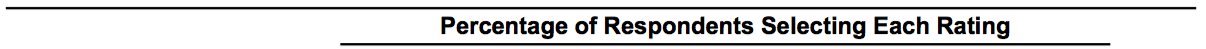 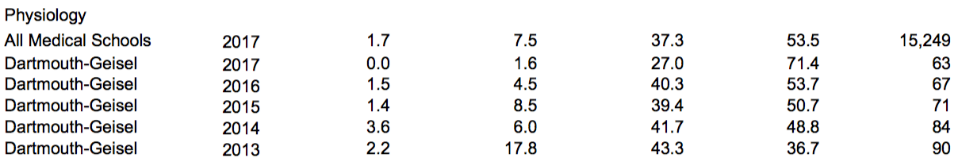 Data from AAMC Graduation Questionnaire
Measures of Quality – Step I
*values reported for core disciplines are SD above the US/Can mean for Geisel mean scores
Measures of Quality – Course Evaluation
Measures of Quality – Course Evaluation
scale [1=poor; 2=fair; 3=good; 4=very good; 5=excellent]; student participation rate in parentheses
Measures of Quality – Course Evaluation
scale [1=poor; 2=fair; 3=good; 4=very good; 5=excellent]
*student participation rate on course evaluation
**new evaluation question in 17-18
Measures of Quality – Student Comments
Strengths:
Simulation session
“I thought the simulation session was very useful in terms of applying our understanding in a clinical situation.” 
Course materials (notes, slides, course text)
Availability of course director
“I really appreciated how available Dr. Butterly was throughout the course. He was very responsive to questions and made space for a number of review sessions prior the the quiz and final.”
Conferences
“I really think small groups help us learn the material and talk through concepts in an environment where people are more likely to engage and ask questions.”
Measures of Quality – Student Comments
Suggestions for Improvement:
Small groups
There were multiple suggestions to use small groups for application exercises, e.g. working through problems
There were comments about the consistency of information presented in small groups: “Make sure that all conference group presenters are on the same page - some of them told us that you didn't ALWAYS have to keep flow constant (I was confused for weeks)…another person told his class that some concepts weren't really relevant and that we shouldn't pay any attention to this while others told us that this was the most important thing.”
Assessment questions
Numerous students felt that the assessment questions did not cover the material emphasized in the course; additionally, some of the language was confusing (e.g. clinical terms that students were unfamiliar with)
Students would like opportunities to practice applying the material, for example the course director could provide or suggest a source of practice questions similar to the style used on quizzes and exams
Measures of Quality – Student Comments
Suggestions for Improvement:
Introductory material at the start of the course
Non-science majors would especially benefit; could suggest YouTube videos on topics such as membrane potential if class time can’t be used
Poll everywhere questions
Students thought they were helpful and fun, however at times didn’t correlate with what they were learning in class or “used clinical language beyond the first year scope”
Expectations for the course need to be clear
Need to post course objectives, grading policy, provide examples of assessment questions
Summary regarding Measures of Quality
The course evaluations rate the overall quality of this course as “good” (3 out of 5 point scale)
Strengths include the simulation exercise, the course materials and the dedication of the course directors
Primary suggestions for improvement relate to the format of the conferences and the congruence of assessment questions to material emphasized in course
Recommendations
The course director should work with the medical education staff to make sure that the course objectives and grading policy are posted on Canvas
The course director should meet with fall term course directors to coordinate the placement of introductory cardiovascular material
The course director should consult with Dr. Bill Nelson to discuss the addition of Health and Values content in the course, and Rima Al-Nimr for development and dissemination of course nutrition content
[Speaker Notes: Rima Al-Nimr (rima.itani.al-nimr@dartmouth.edu)]
Recommendations
The course director should reduce the number of traditional lectures if possible to meet MEC guidelines
The course director should consider the addition of exercises that provide formative feedback to students (e.g. readiness quizzes, problems to solve in conferences, etc.)
The course director should ensure that all conference facilitators are “on the same page” with regard to the course material
Assessment questions should be revised to correlate well with material emphasized in the course
Action Plan
Plan to meet with medical education staff to ensure that course objectives and grading policy are clearly stated on Canvas
Plan to meet with fall term course directors to coordinate presentation of introductory cardiovascular material essential to understanding course content
Plan to consult with Dr. Bill Nelson to discuss the addition of Health and Values content in the course, and Rima Al-Nimr for development and dissemination of course nutrition content
Action Plan
Will consider redesign of course to bring % of didactic lectures in line with MEC expectations
Need to add exercises to provide student feedback. See above – will incorporate into didactic slots small groups and on Canvas site.
Will meet with small group leaders to discuss structure and expected outcomes of small groups
Will revise quiz and final questions 
Will discuss with Rand/Virginia to consider additional strategies for additional evaluation material and/or weighting of quizzes and exams
Action Plan
It will be essential to start the CV physiology at the beginning of the term to allow discussion of basic physiological concepts fundamental to understanding of CV physiology.  This will be coordinated with the other fall term course directors
In order to achieve the needed improvements, will require 3 – 4 small group sessions spread during the term.

Note from Med Ed Dept: We can accommodate John’s request – it does not pose a problem for the year 1 schedule